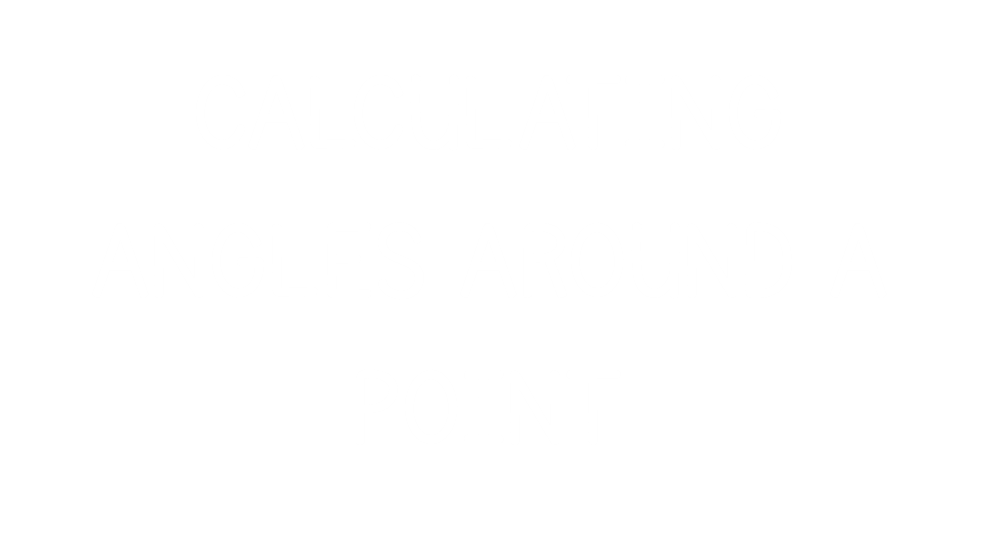 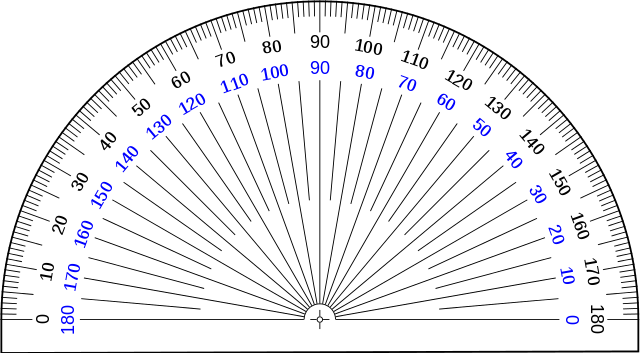 1
90
3
270
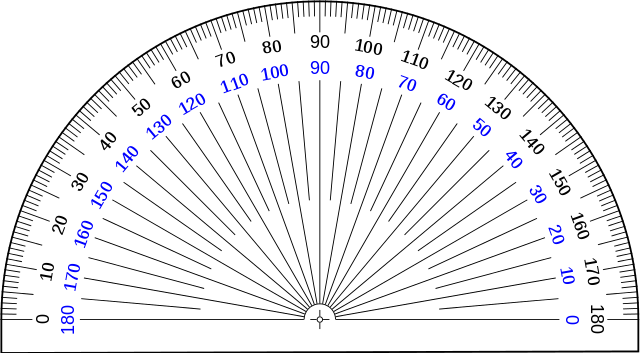 Where have you seen a full turn like this before in your life?
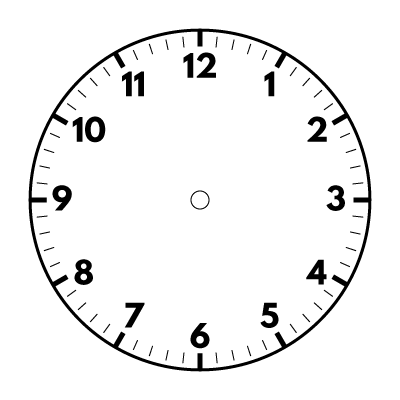 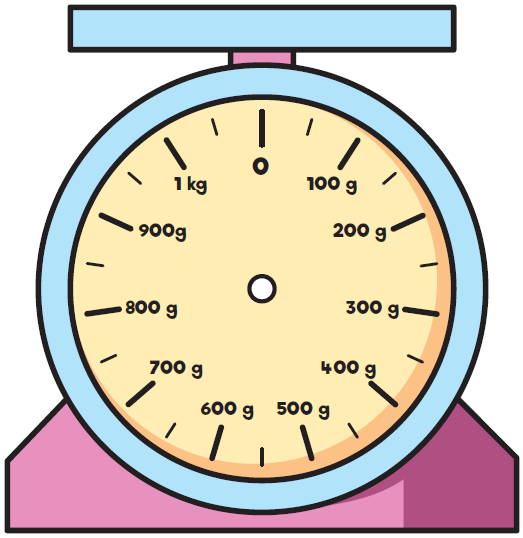 Both the clock and scale turn around a point
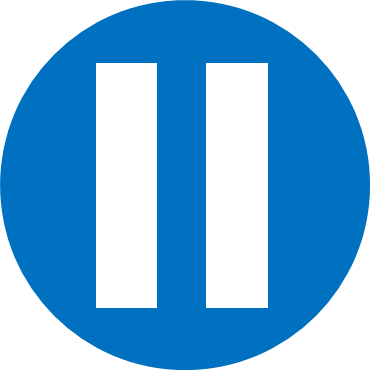 Have a think
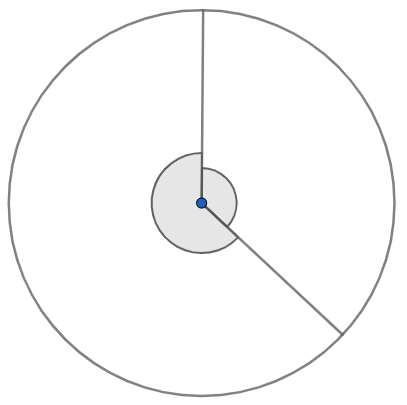 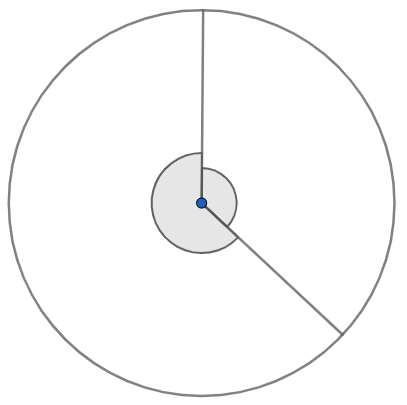 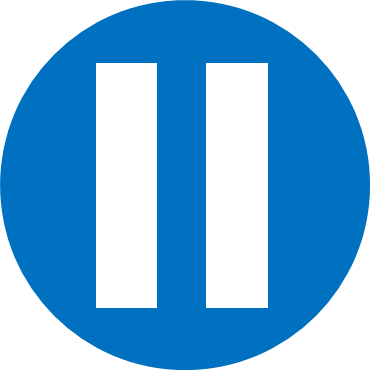 Have a think
Calculate the missing angles.
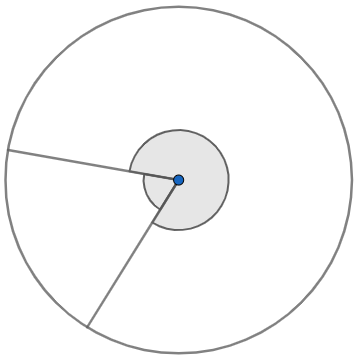 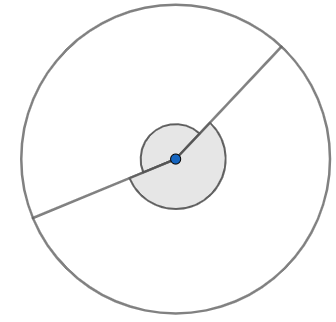 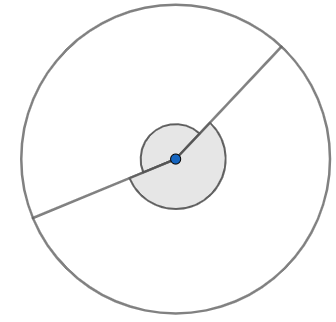 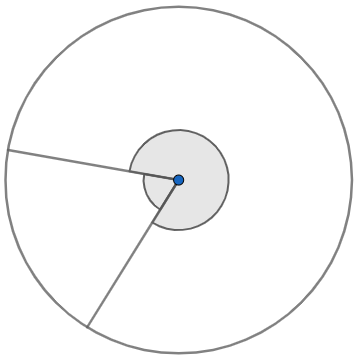 Calculate the missing angle
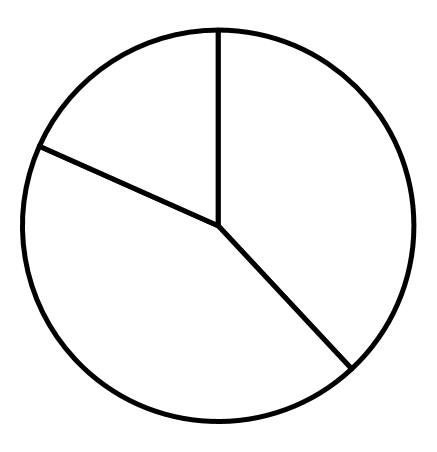 137°
157°
Have a go at questions 1 - 4 on the worksheet
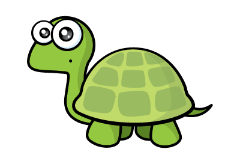 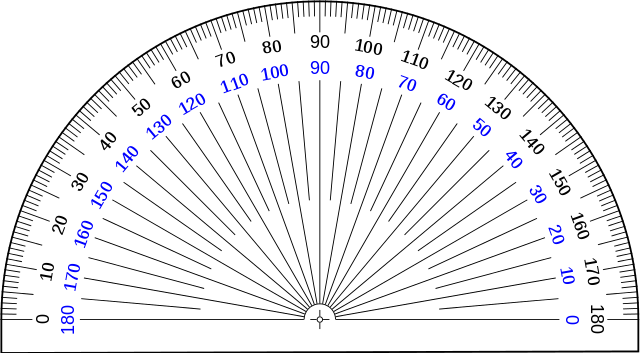 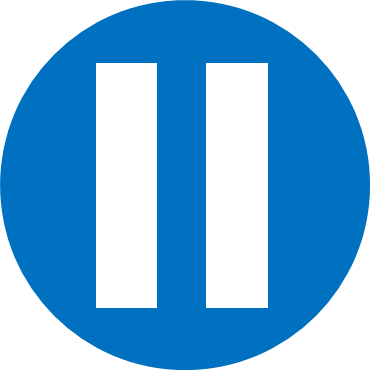 160
Have a think
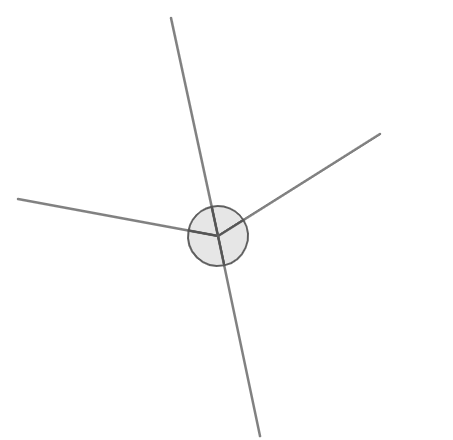 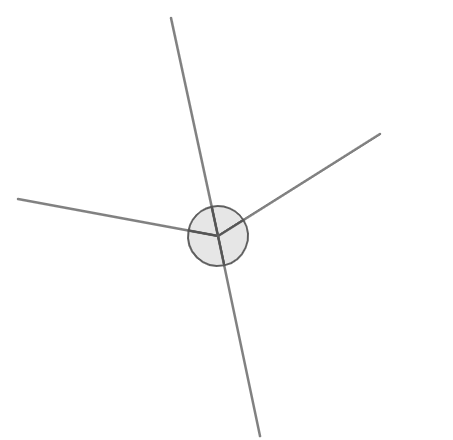 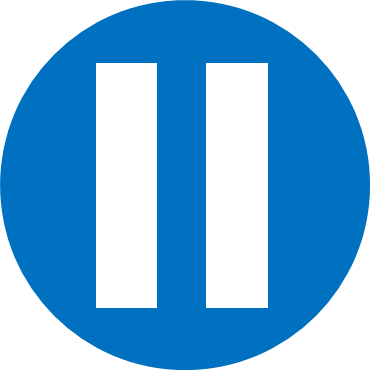 Have a think
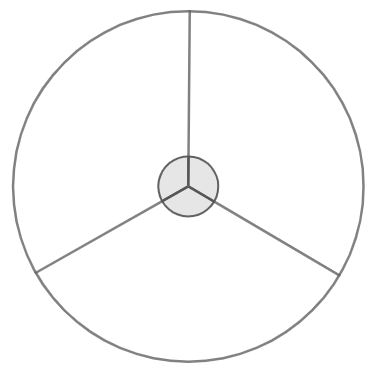 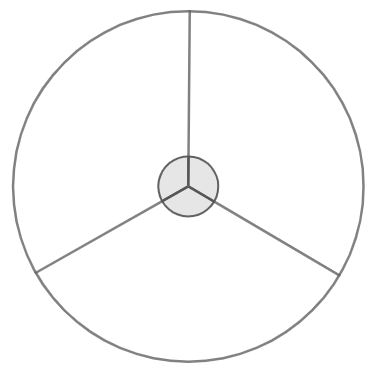 Have a go at the rest of the questions on the worksheet